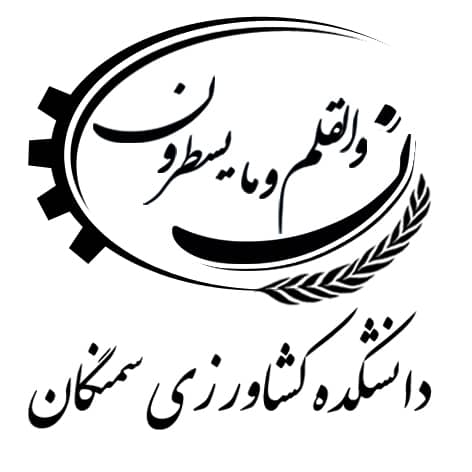 عنوان درس:
ژنتیک 

مدرس: یعقوبی 
نیمسال دوم سال تحصیلی 99-98



جلسه ششم
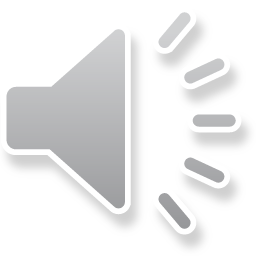 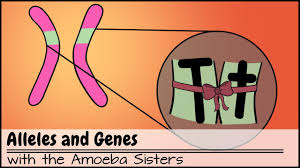 ارتباط بین آلل های یک ژن
یک ژن اشکال مختلفی به شکل آلل دارد که با حروف انگلیسی نمایش می دهند. 
وقتی یک آلل غالب A در کنار آلل مغلوب a به شکل Aa قرار میگیرد همیشه آلل A صفت خود را بروز نمی دهد بلکه سه حالت زیر بوجود می آید: 

غالبیت کامل
غالبیت ناقص 
هم غالبیت
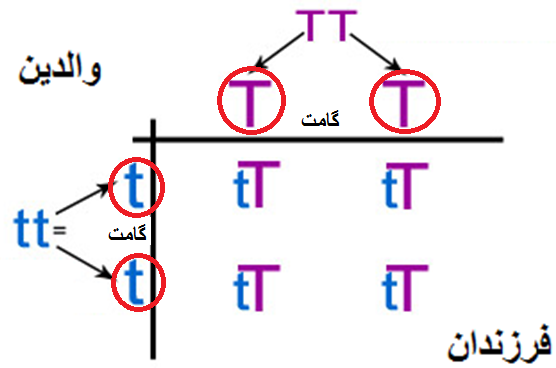 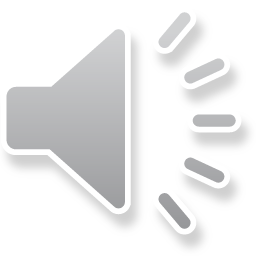 غالبیت کامل (dominance):
آلل غالب مانع بروز اثر آلل  مغلوب می شود
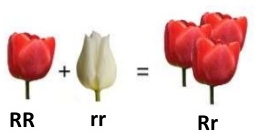 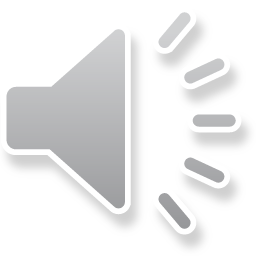 غالبیت ناقص (incomplete dominance):
هیچکدام از آلل ها غالب نشده و مخلوطی از اثر هر دو آلل ایجاد می شود.
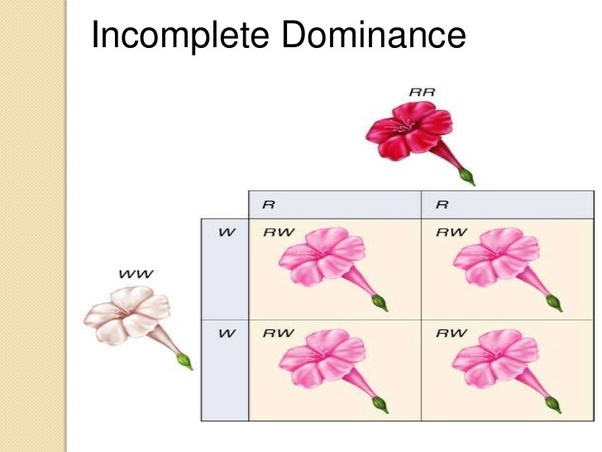 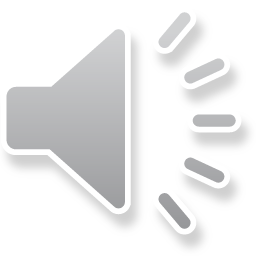 هم غالبیت (codominance):
هر دو آلل با هم اثر خود را بروز میدهند و اثر هر دو آلل بصورت جداگانه نمایان می شود.
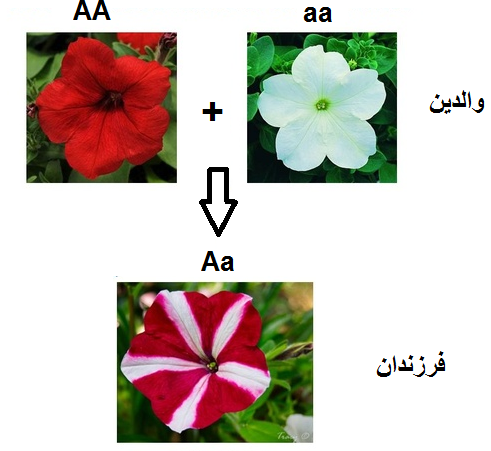 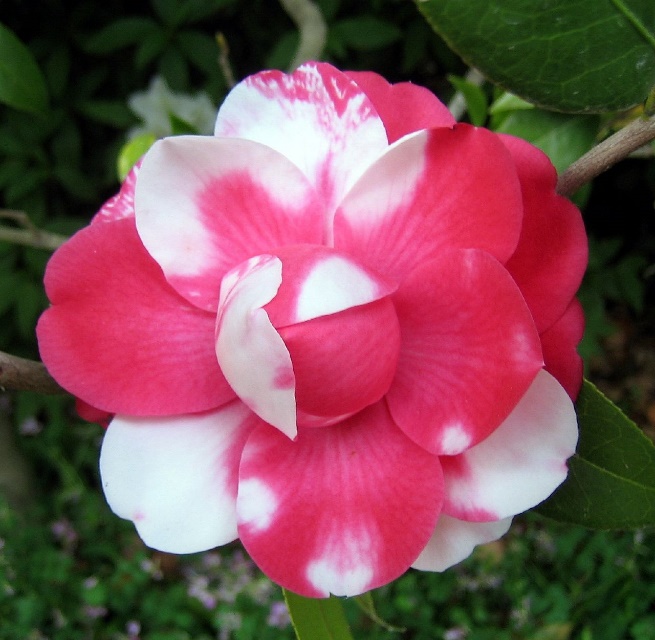 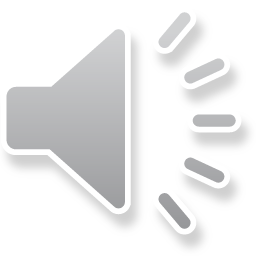 گامت ها و سلول های جنسی
گامت‌ زایی یعنی فرایند تولید گامت یا سلول جنسی در یک موجود زنده 

اووژنز (Oogenesis): تشکیل سلول تخمک در جنس ماده در تخمدان نامیده می‌شود 
اسپرماتوژنز (Spermatogenesis): تولید گامت نر یا سلول‌های جنسی نر یا اسپرم نامیده می‌شود. 

برای تشکیل سلول تخم دو گامت نر و ماده با یکدیگر ادغام می‌‌شوند و شروع به رشد و تقسیم می‌کند و یک موجود زنده جدید را می‌سازد.
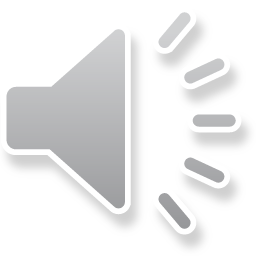 تولید گامت نر و ماده در گیاهان
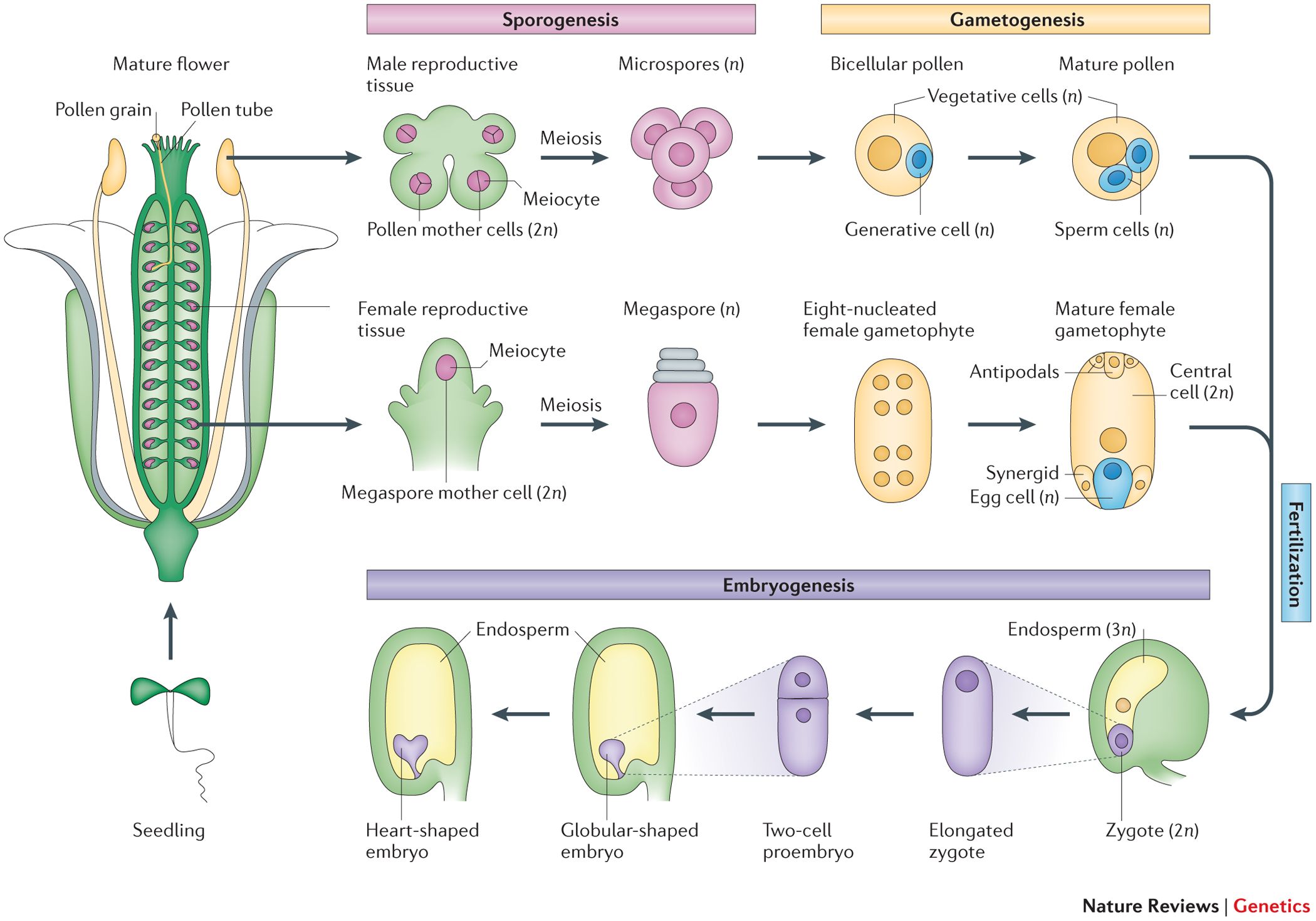 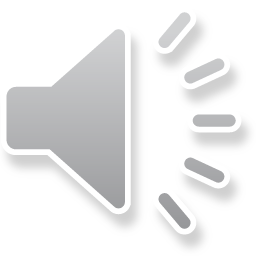